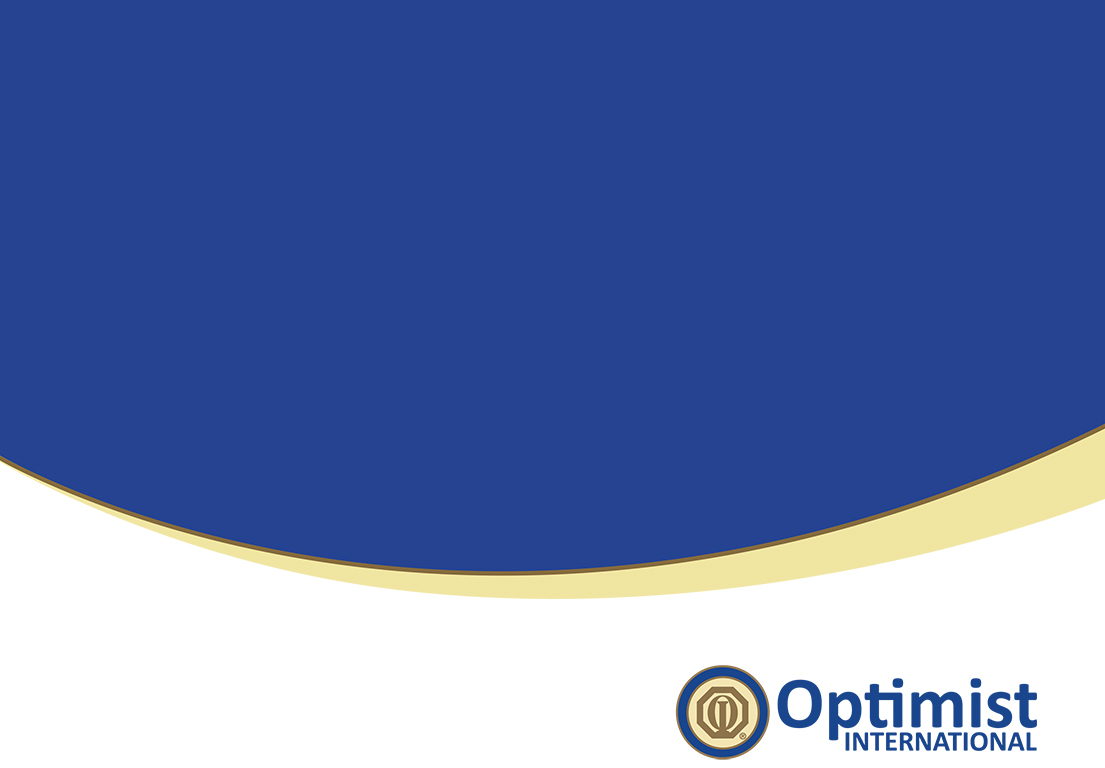 Optimist International 
June 30th, Reno, Nevada
New Opportunities
[Speaker Notes: Gwen]
WHY
POURQUOI
POR QUÉ
[Speaker Notes: Linda - WITH FLIP CHART]
Quel
WHAT
Que
[Speaker Notes: Julie]
WHERE
OÙ
DONDE
[Speaker Notes: Lynn]
Quien
Qui
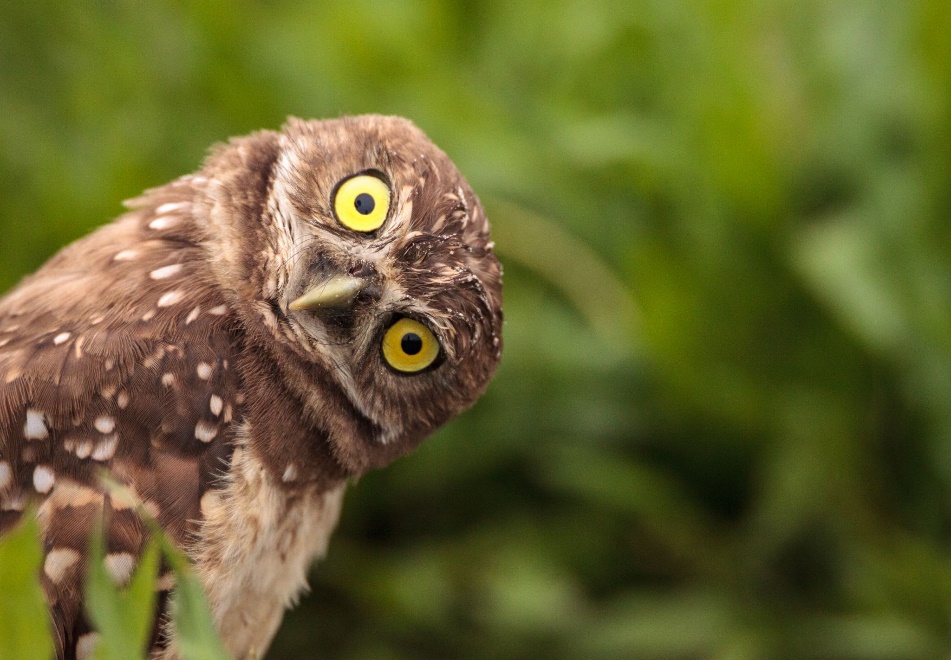 WHO
[Speaker Notes: Linda]
Quand
WHEN
Cuando
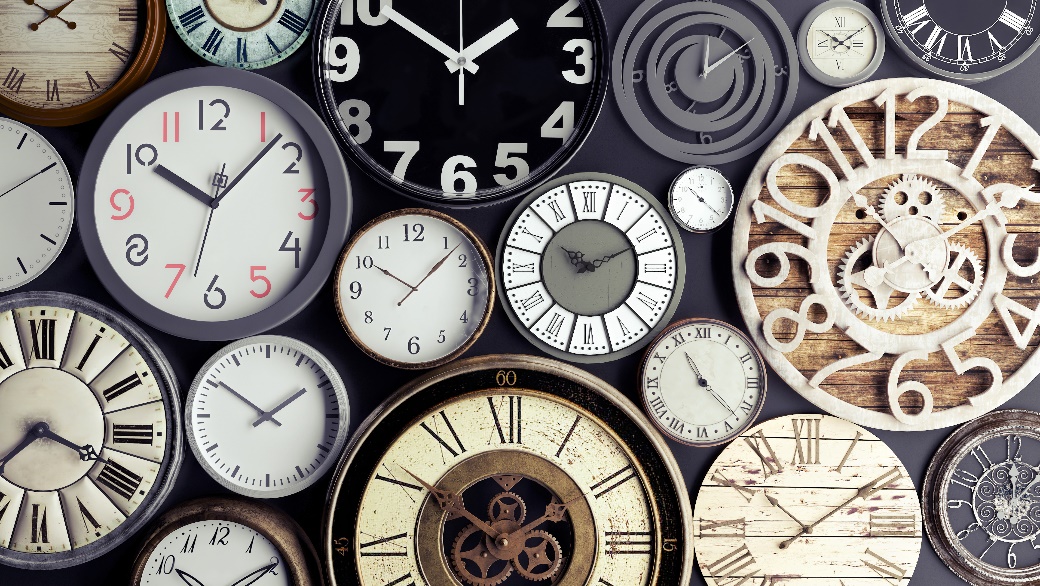 [Speaker Notes: Donna]
?
?
Como
HOW
?
?
?
Comment
[Speaker Notes: Rod]
It’s a TEAM Effort!
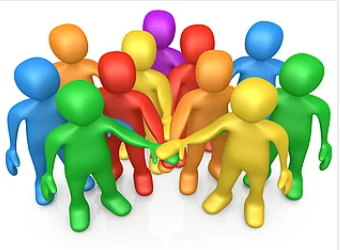 [Speaker Notes: Gwen]
Create a Strong Working Team
District Governor
Lieutenant Governors
District Builders of Excellence
Certified New Club Builders
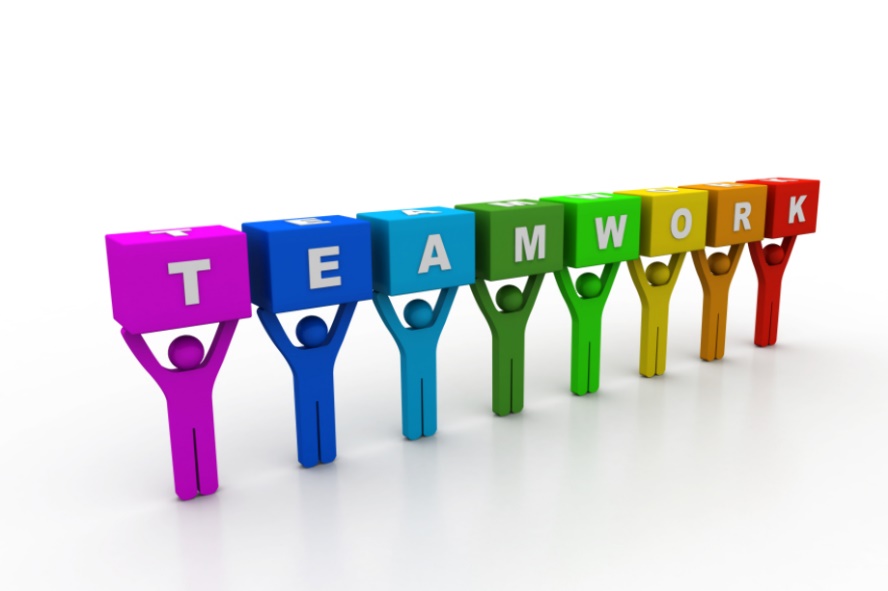 [Speaker Notes: Gwen]
Building Blocks for Success
Our Creed
Mission Statement
Mentorship Program
Marketing 
Social Media
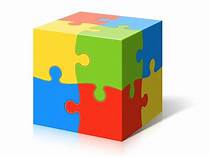 [Speaker Notes: Julie]
Build a Plan Now
Commit to doing your first build in the 1st quarter
Pick your location
Pick your building lead
Set your plan
Do regular follow-ups
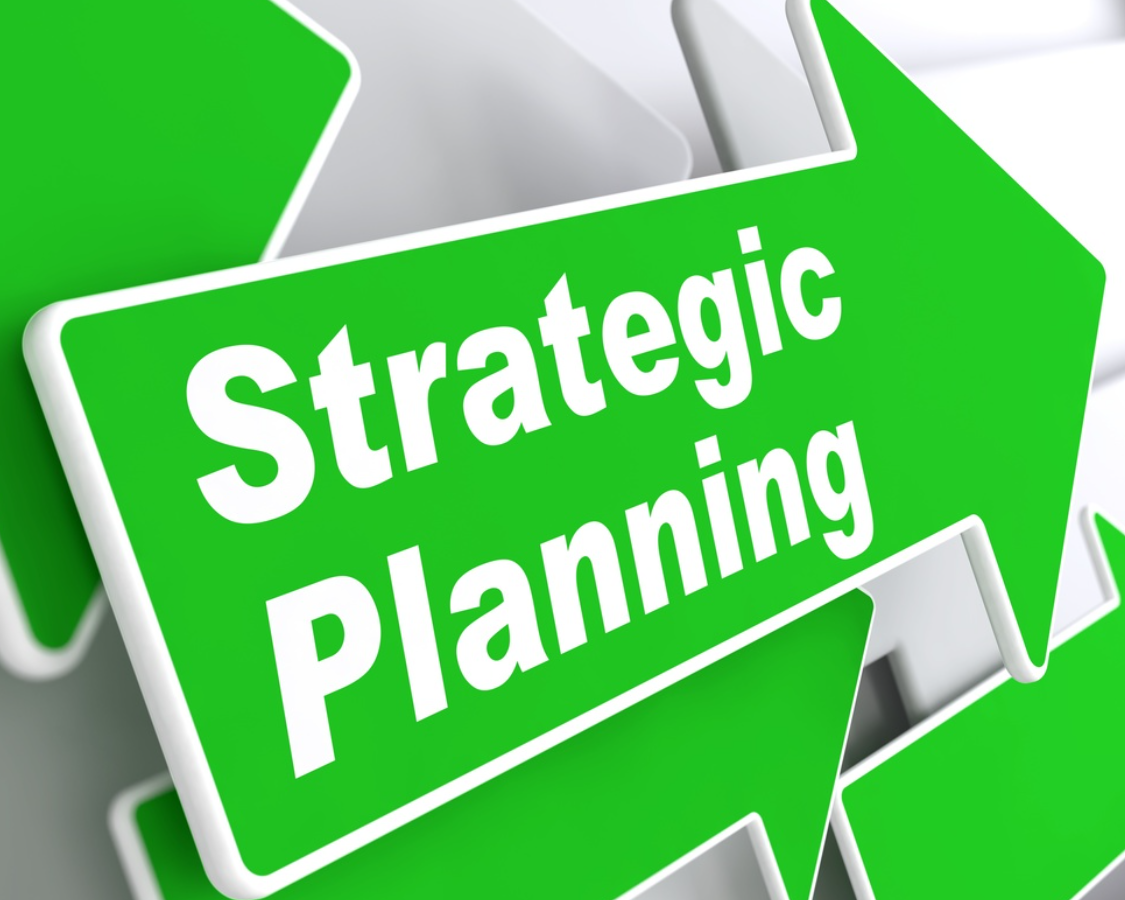 [Speaker Notes: Lynn]
Take Action Now
Identify locations you want to build 
Identify others to work with you
Identify the timeframe for the build
Set a plan for 6 to 8 weeks for the build
Get a core group
Communicate consistently
Make each contact
count
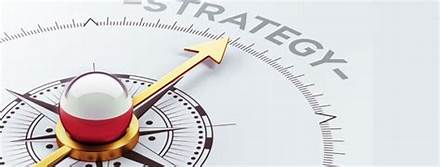 [Speaker Notes: Donna]
Let’s Make It Happen
We can’t succeed without you
We need you to lead your District teams
Get involved – show that you care
Lead by example

Let’s make this the best New Club Building year ever
[Speaker Notes: Gwen and Rod]
New Club Building
Our Goal

125 new Optimist Clubs in Canada, United States and the Caribbean
Why?
43 Districts X 3 = 129 new clubs
125 is a reasonable, attainable goal

Our organization needs to start growing to be sustainable in the future
[Speaker Notes: Rod]
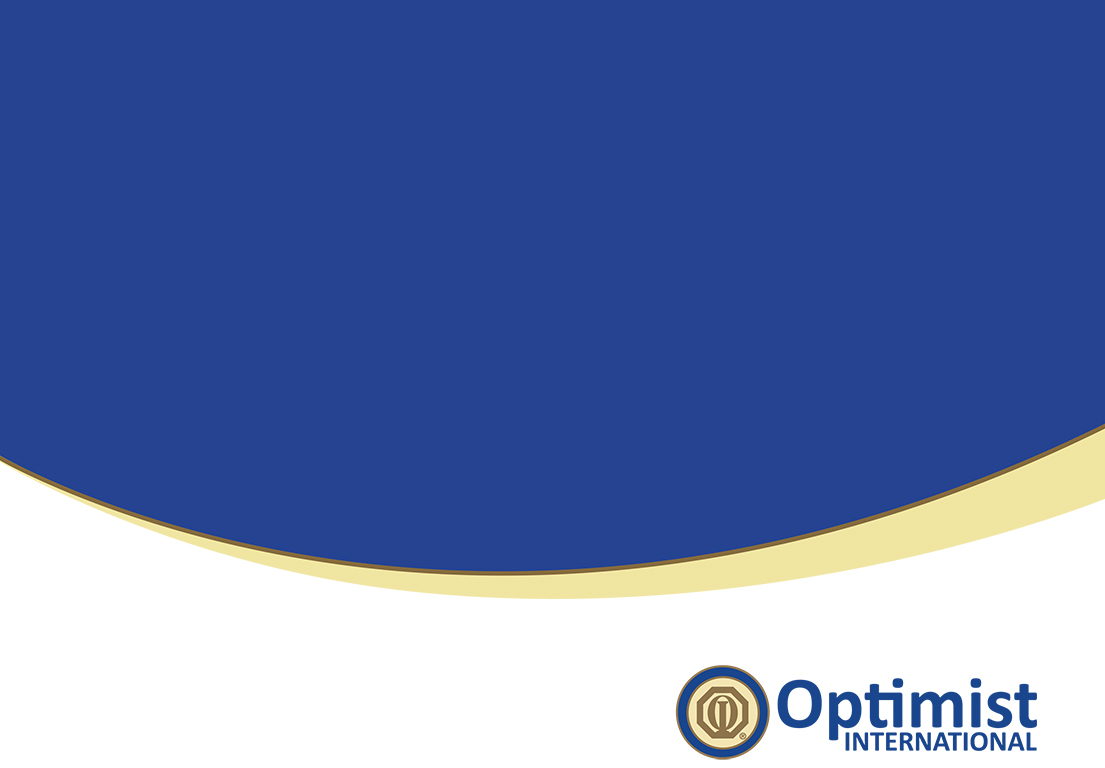 Optimist International
Available Resources:
International New Club Building Committee
Jim Boyd, Director of Strategic Growth
Governor
Vice President
[Speaker Notes: Comments/Questions]